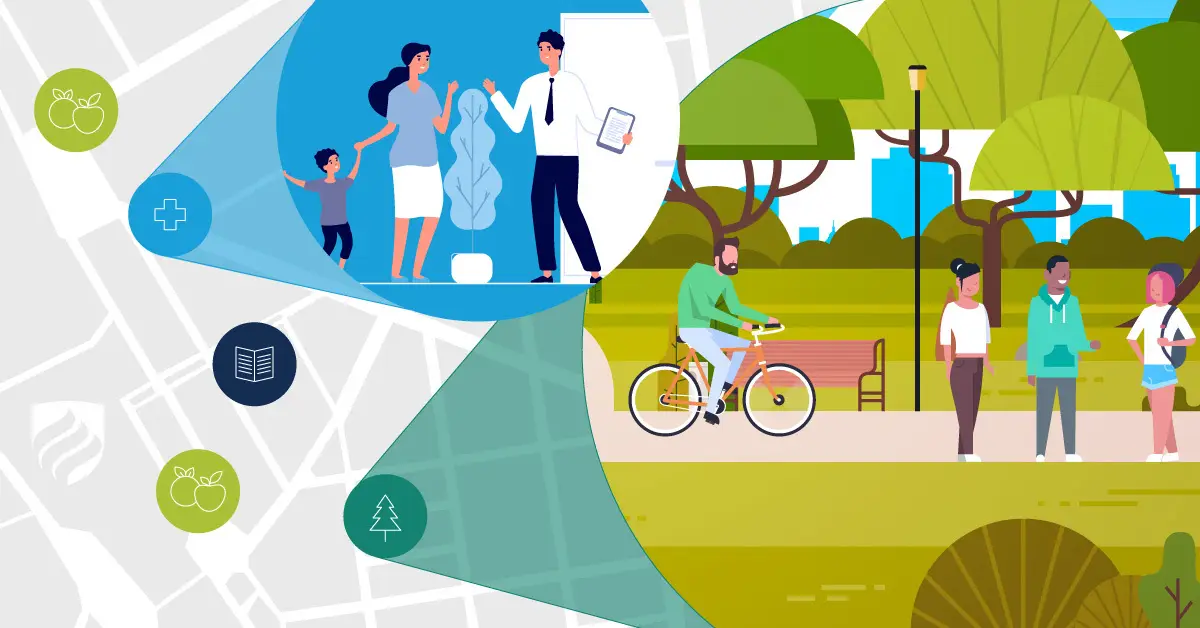 Lancashire and South CumbriaNHS Impact and Community Transformation Event
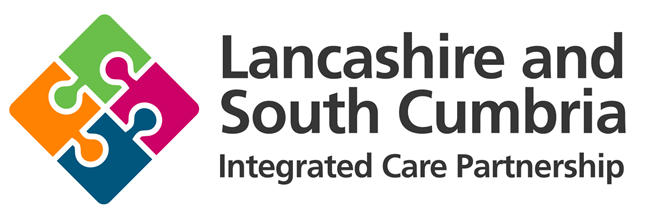 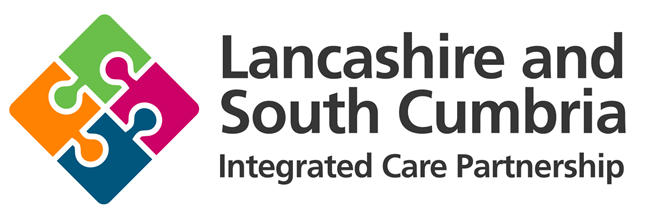 Housekeeping
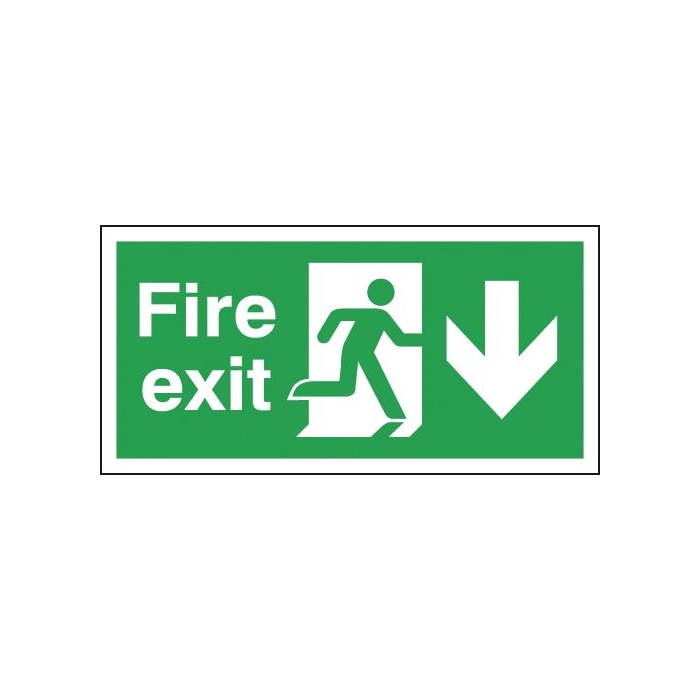 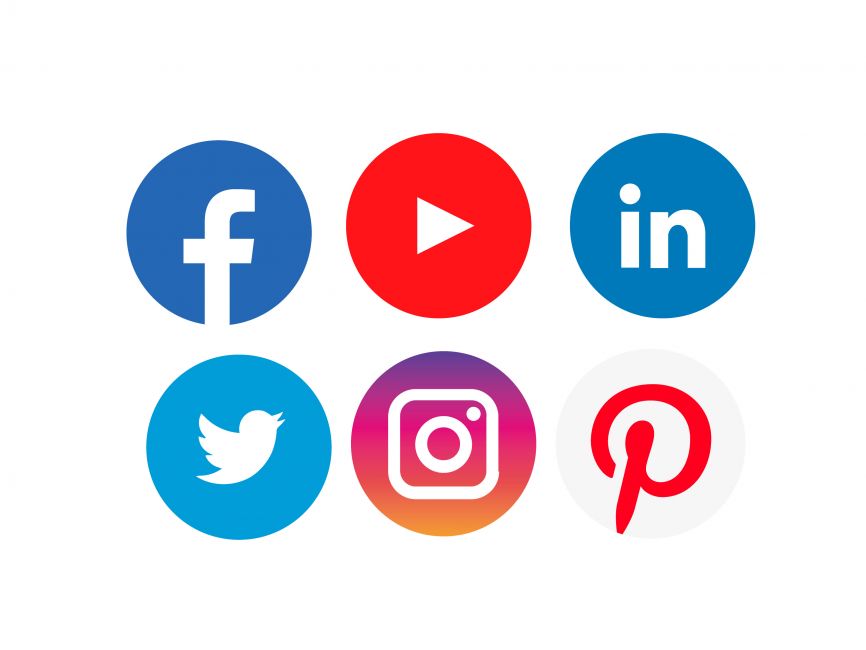 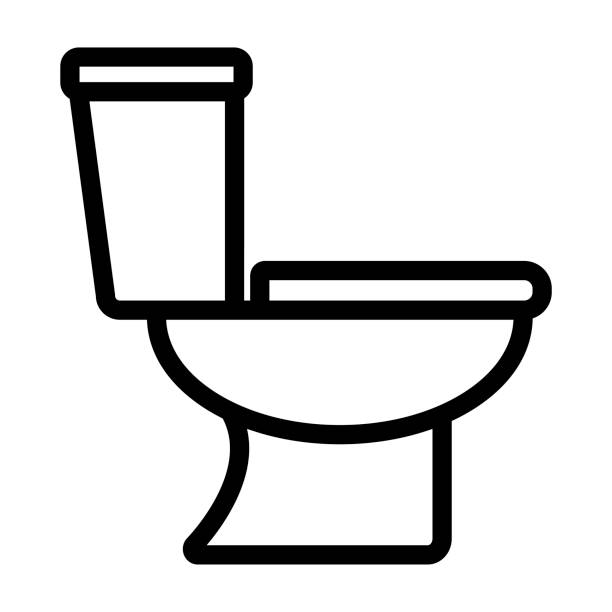 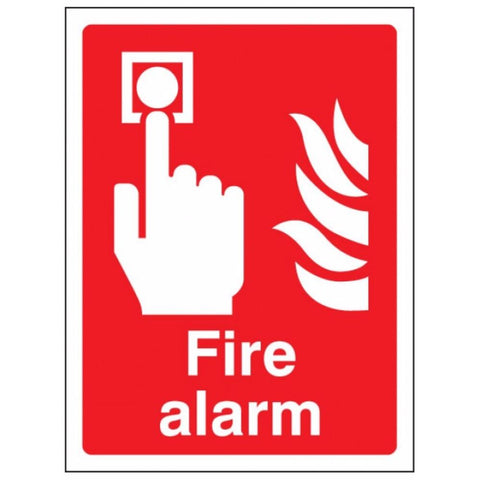 2
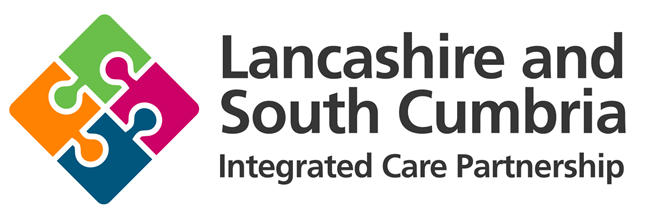 Welcome & Introductions
Councillor Damien Talbot 
Lancashire & South Cumbria Integrated Care Partnership Chair; Blackburn with Darwen Borough Council

Tony McDonald
Director of Community Transformation, Lancashire & South Cumbria Integrated Care Board; Executive Director of Integrated Care, Partnerships & Resilience, East Lancashire Hospital Trust

Louise Taylor 
Director of Health & Care Integration, Lancashire & South Cumbria Integrated Care Board; Executive Director, Adult Services, Lancashire County Council

Hamad Saleem 
Healthwatch Representative; Public Governor, Lancashire & South Cumbria Foundation Trust; Panel Member, East Lancashire Hospital Trust

Sarah O’Brien 
Chief Nursing Officer, Lancashire & South Cumbria Integrated Care Board; Senior Responsible Officer for Transforming Community Care
3
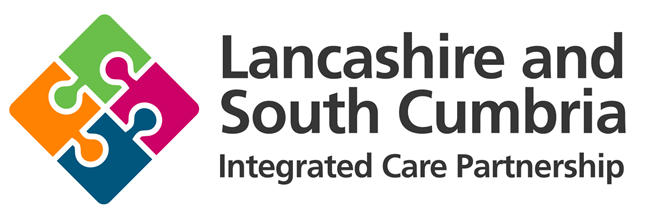 Welcome & Introductions
4
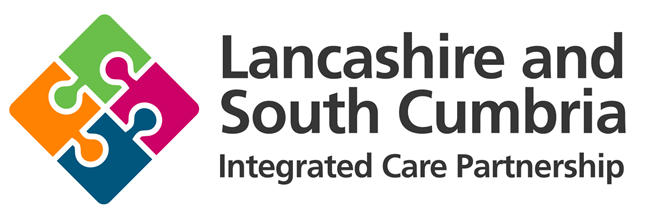 Welcome & Introductions
5
[Speaker Notes: Hamad asks Tony – What is your ambition in your new role? 
 
Tony asks Louise – For this to work well what do you think we need to do?
 
Louise asks Hamad – What do we need to do to keep residents, their views and experiences, at the forefront of this? 

Hamad ask Sarah - What do you think the opportunities and challenges will be for front line staff from this work?]
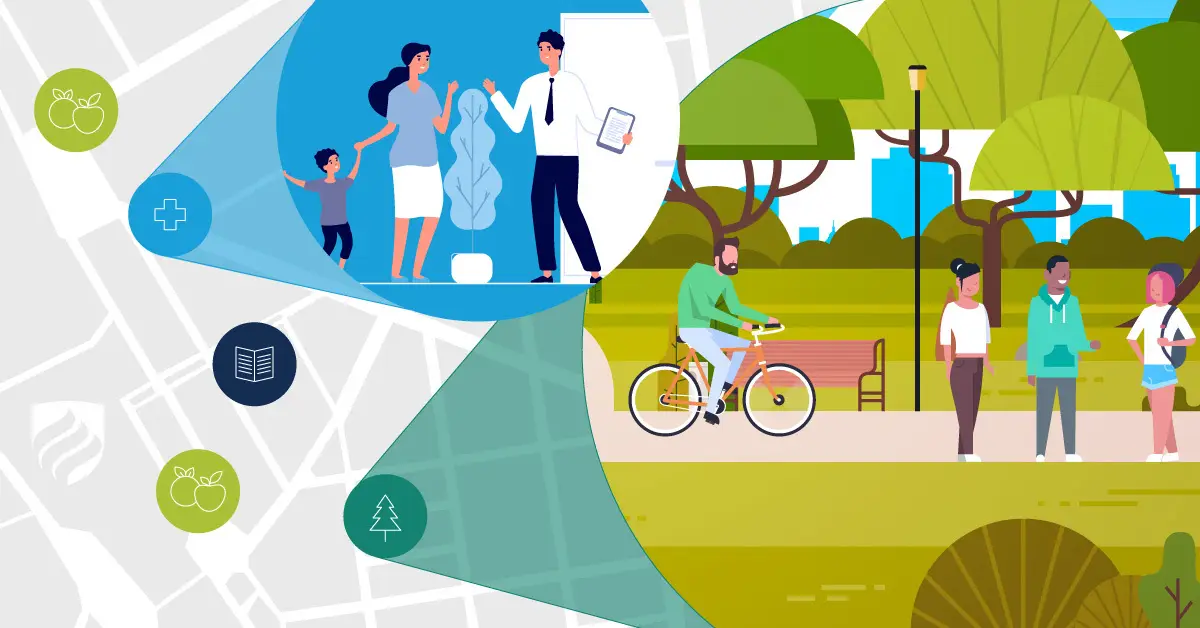 ‘All aboard a journey to community centred care’Healthwatch Together
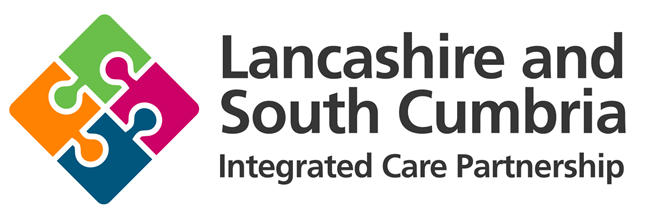 All aboard
Our journey to transforming community care
Let’s get started:
Our current location
Disagree
Agree somewhat
Agree
I understand what community care is available in my area
1.
I would feel comfortable for myself or my loved ones to access community care that is available now
2.
Community services in my local area work well together to keep people safe and well at home
3.
4.
Community care in my area is inclusive and accessible for all
Our services actively listen to feedback
5.
6.
Our services learn and act on feedback that is provided by people
Out and about
What are we hearing from our local passengers?
What themes can we draw from this?
Final Destination
Thank you
Healthwatch Lancashire
www.healthwatchlancashire.co.uk
Healthwatch Blackpool
www.healthwatchblackpool.co.uk
Healthwatch Blackburn with Darwen
www.healthwatchBlackburnwithDarwen.co.uk
Healthwatch Westmorland and Furness 
www.healthwatchwestfurn.co.uk
If you would like to tell your story, 
get in touch with us today.
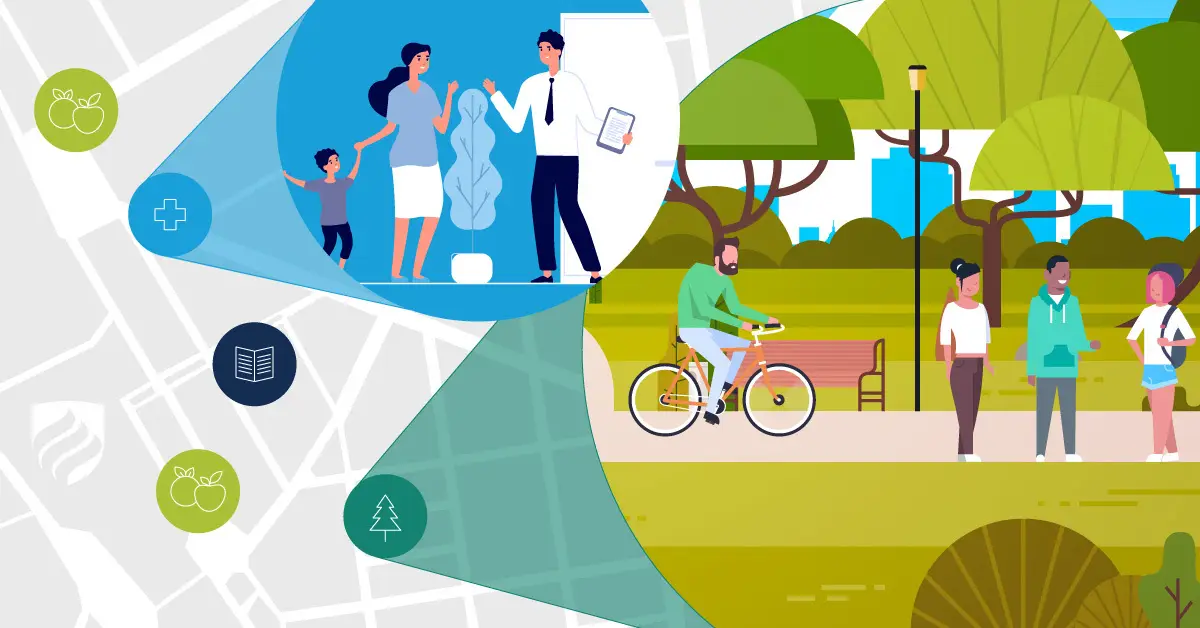 Transformation in ActionDr Andy Knox
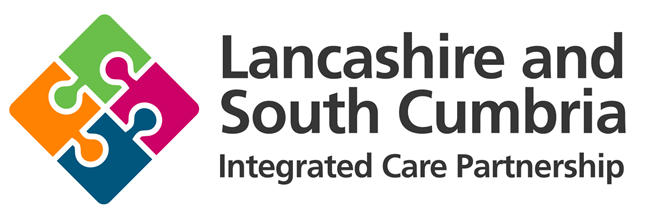 Population Health – Tackling Health Inequity 
3-4-5-6-7
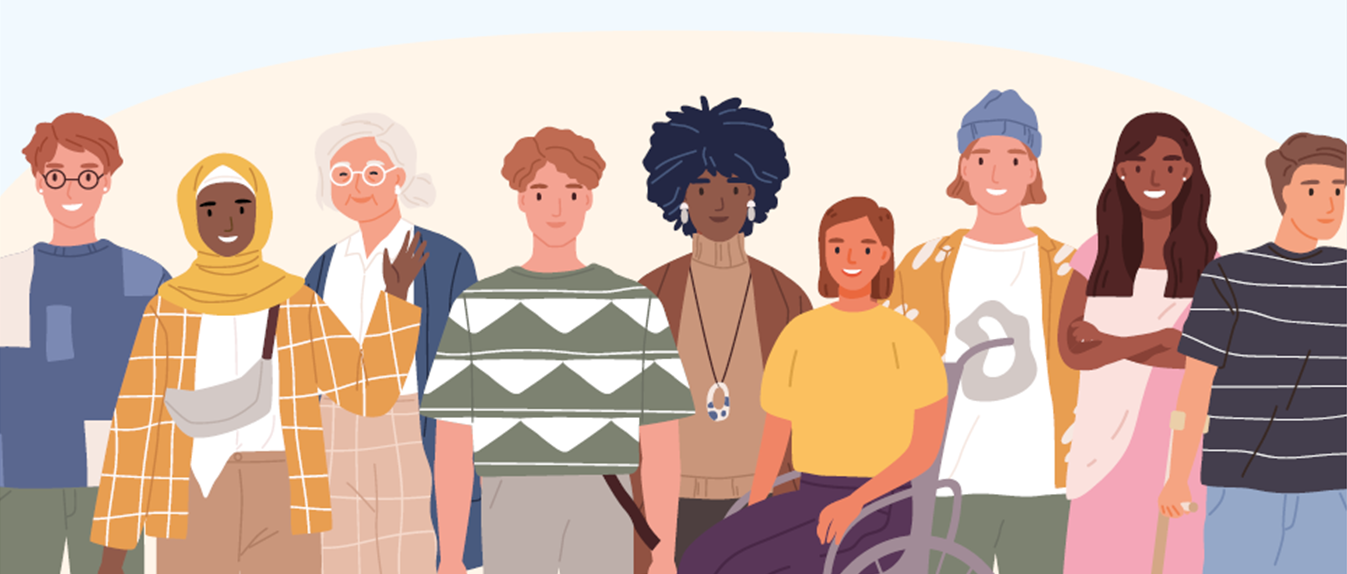 Dr Andy Knox 
Associate Medical Director, Population Health
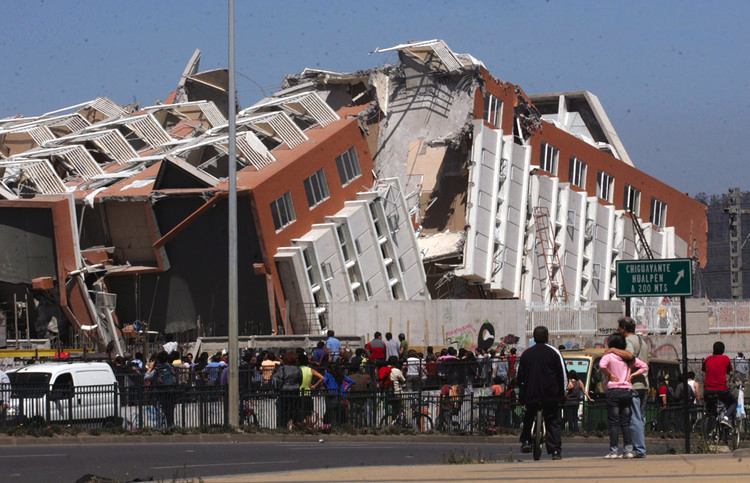 22
Getting to WHY?!
Economical
Psychological
Sociological
Political
Structural
Spiritual/Communal
23
“Society is a manifestation of our values and who or what we value”
Prof Mariana Mazzucato and Prof Bev Skeggs
Stigma
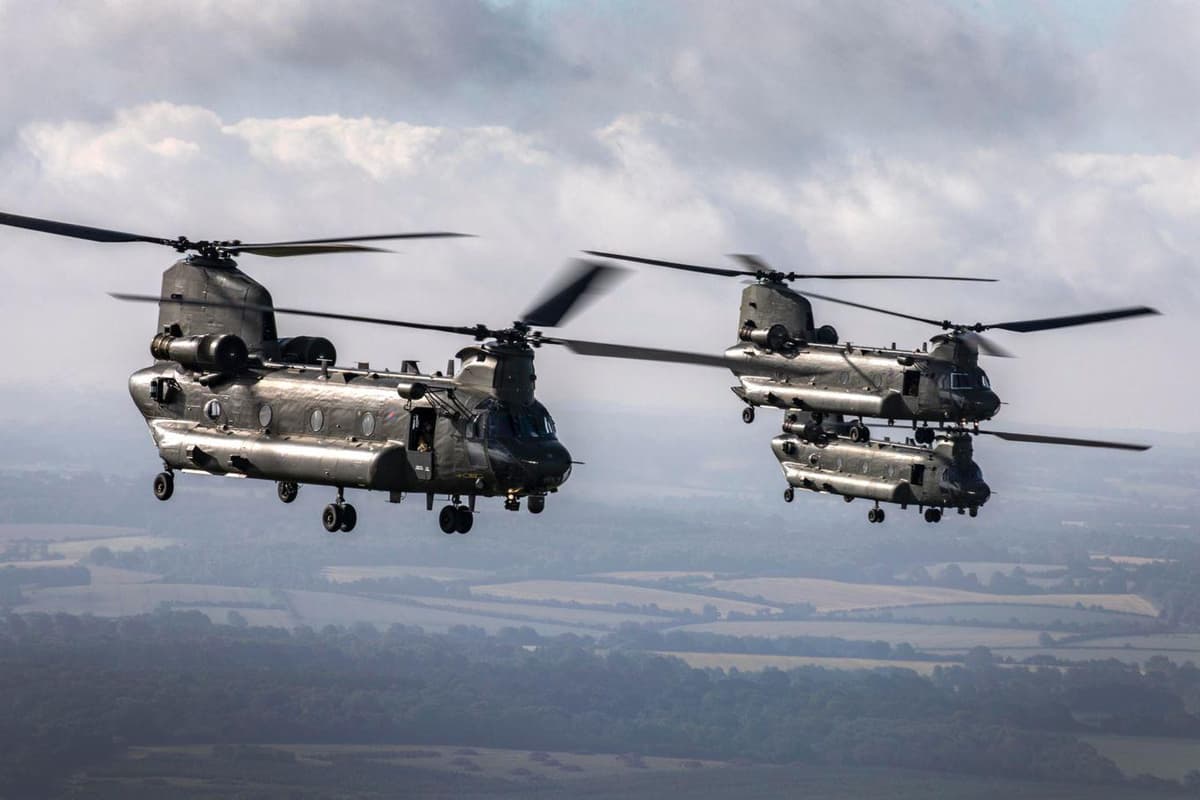 Theory UOtto Scharmer
27
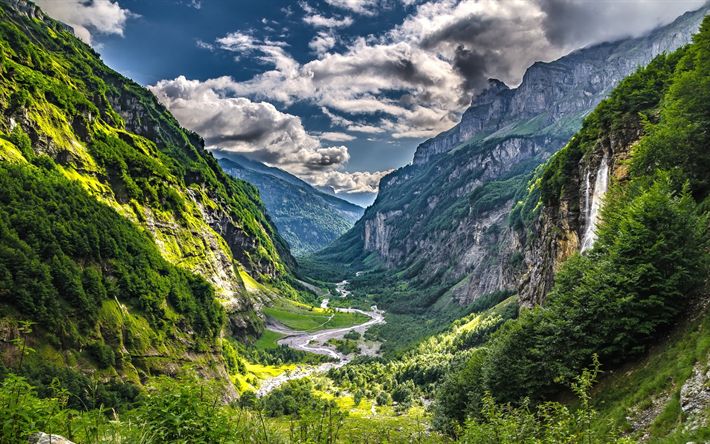 Transformation Requires (the right kind of) Leadership!
Curious
Humble
Inclusive
Compassionate
Kind
Empowering
Nurturing
Don’t Be a Cock be a Chicken!
29
3-4-5-6​-7The Population Health Intervention Triangle
Legislation; regulation; licencing; by-laws 
Fiscal measures: incentives; disincentives 
Economic development and job creation
Spatial and environmental planning
Welfare and social care
Communication; information; campaigns
Major Employer
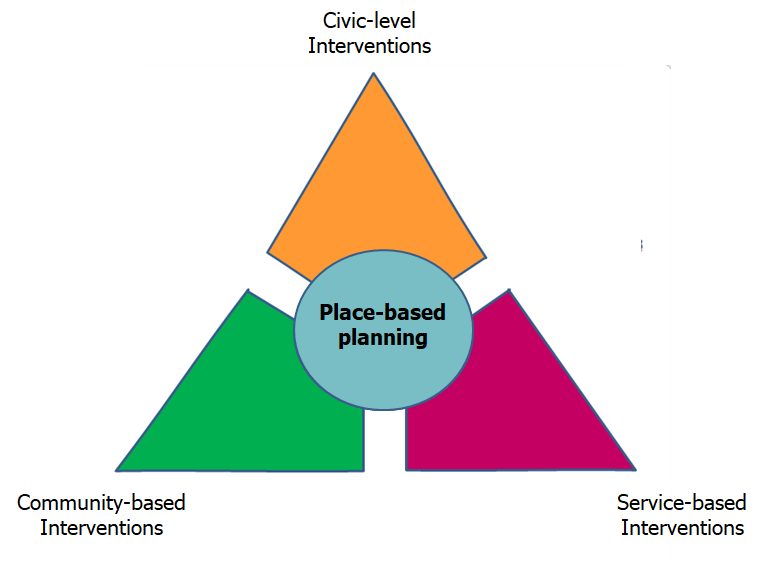 Strengthen community action
Improved integration of services
Delivering intervention systematically with consistent quality and scaled to benefit enough people.
Reduce unwarranted variation in service quality and delivery
Reduce unwarranted variability in the way the population uses services and is supported to do so.
The assets within communities, such as the skills and knowledge, social networks, local groups and community organisations, as building blocks for good health.
Better community engagement
Bentley/PHE 2019
3-4-5-6​-7The Four-Fold Practice
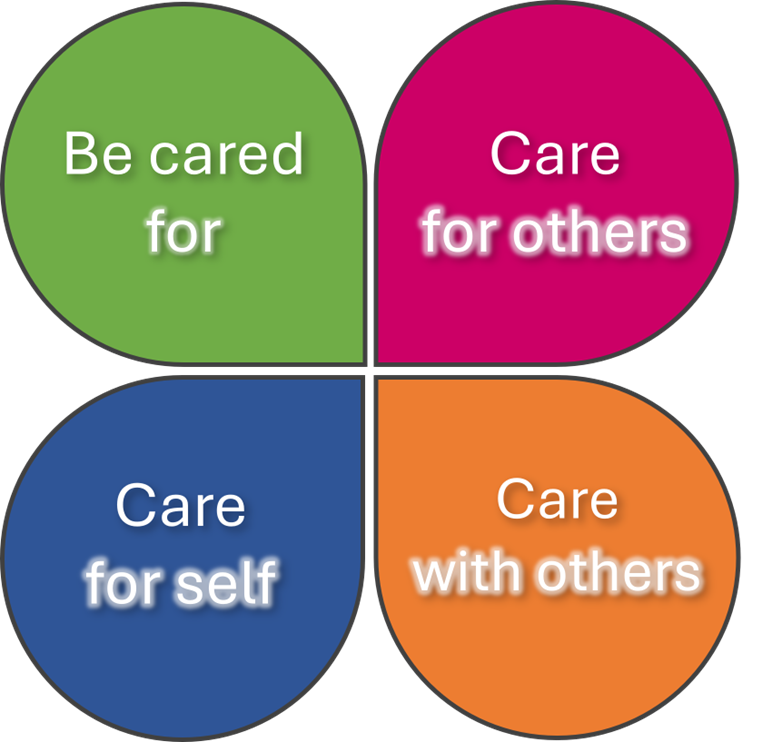 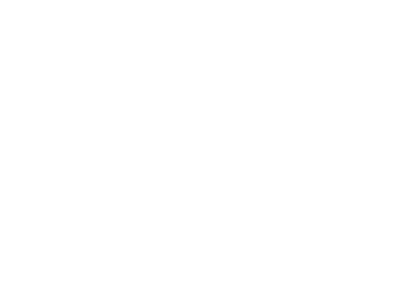 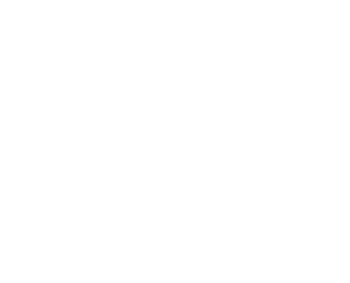 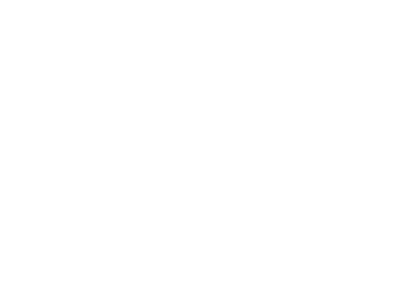 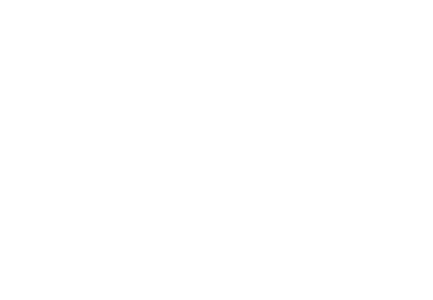 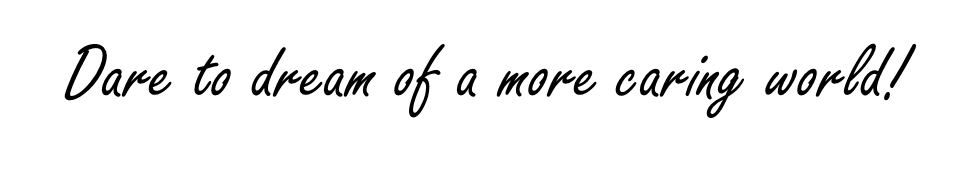 3-4-5-6-7The Quintuple Aim
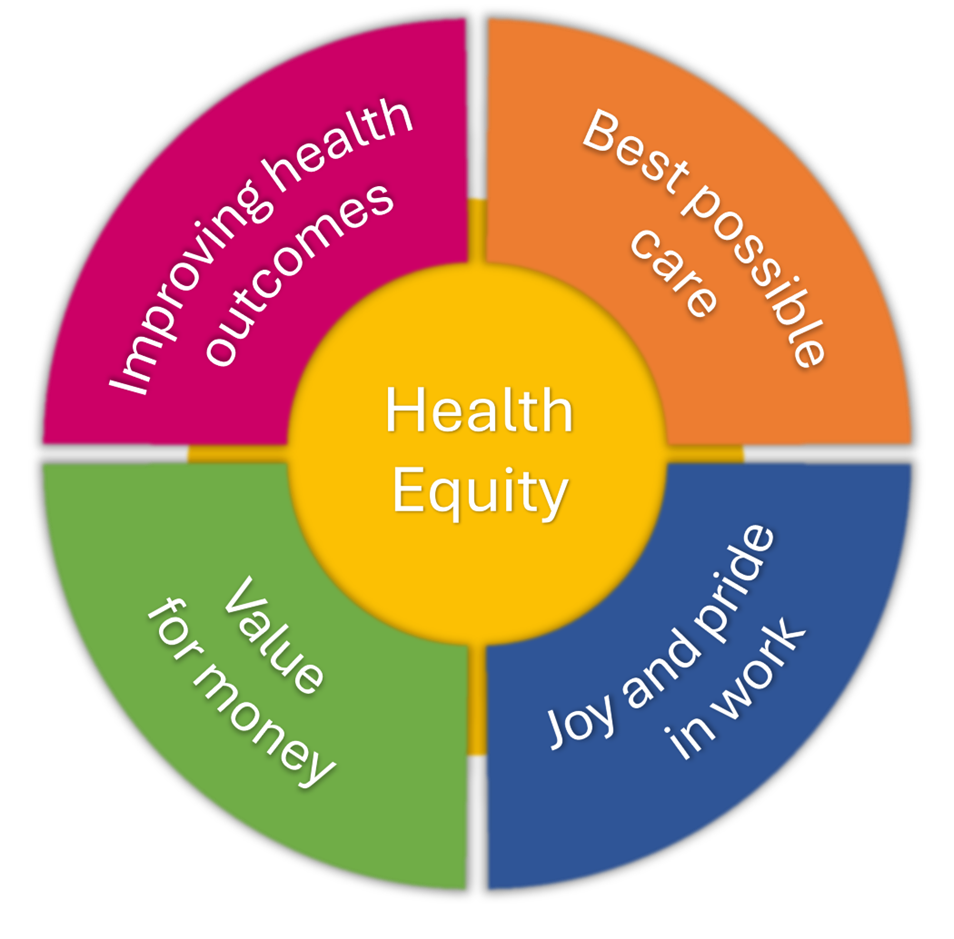 3-4-5-6​-7The Population Health Hexagons
Predict – Using data, insight and ongoing dialogue with communities to identify early issues likely to lead to ill health
Resource (Finance, Skills, People)
Community participation
Data and Intelligence
Work together with a sense of curiosity, humility, inclusivity, compassion, kindness, joy and trust to improve the health of our population through the tackling of health inequity
Recover – Working with people and carers to enable those recovering from illness to live as full a life as possible, or receive excellent and equitable palliative care
Prevent – Taking action with people and communities to improve lifestyles, social circumstances and our environment to improve health and wellbeing
Manage – Ensuring equitable access to the best possible healthcare at the earliest opportunity
Detect – working proactively in integrated teams to find people who have a condition which increases their risk of ill health
Collaborate
Protect – Working with people with known conditions/risk factors to reduce their risk of ill health
3-4-5-6-7
The 7 I’s of Improvement
Examples and a Story
Earlier Cancer Diagnosis – St Matthew’s Ward (Preston)
Respiratory Admissions in Priority Wards (Barrow-in-Furness)
Enhanced Health Checks (Blackpool North, Barrow & Millom, Bay,  Blackburn, Bridgedale, Carnforth,  Ribblesdale, Rossendale, West Lancashire)
Loneliness and mental health - Community garden (Blackpool North)
Cervical Screening – (Blackpool Central)
Family obesity (Chorley East)
Eat to Beat Diabetes (Preston North & East)
Homelessness, prison leavers, substance misuse and poverty (Hyndburn)
Working with foodbank – recipes and nutrition, hypertension, weight management, first aid and mental health (Bridgedale)
Frail elderly, mental health, children and young people and priority wards (Barrow & Millom)
Town Hall Warm Hub health checks, homelessness and loneliness at Manna House and young people's mental health (Kendal)
Vaccination and screening, frailty, COPD and obesity (Bay)
Cardiovascular disease (Lancaster)
Hypertension (Blackburn)
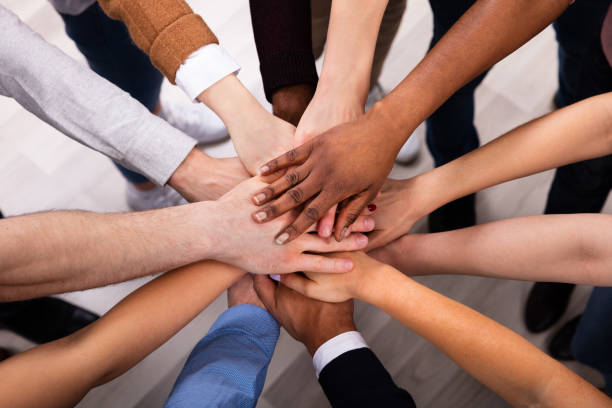 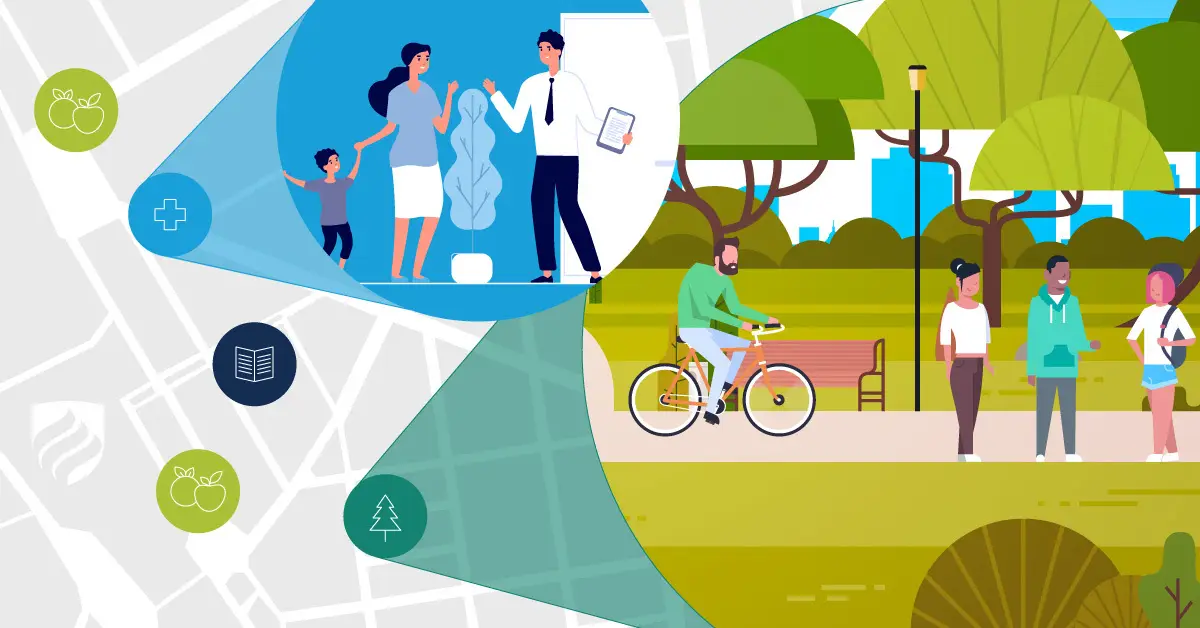 https://www.midlandsdecisionsupport.nhs.uk/knowledge-library/long-term-trends-in-gp-practice-consultation-rates/
NHS Impact and L&SCDavid Fillingham
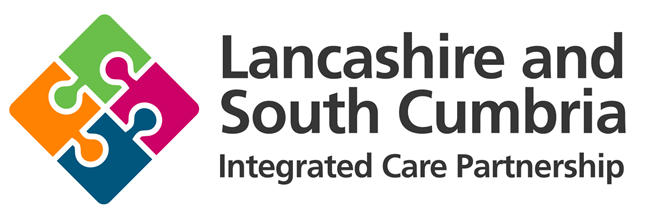 NHS IMPACTImproving Patient Care TogetherDavid Fillingham CBEChair of the NHS National Improvement Board
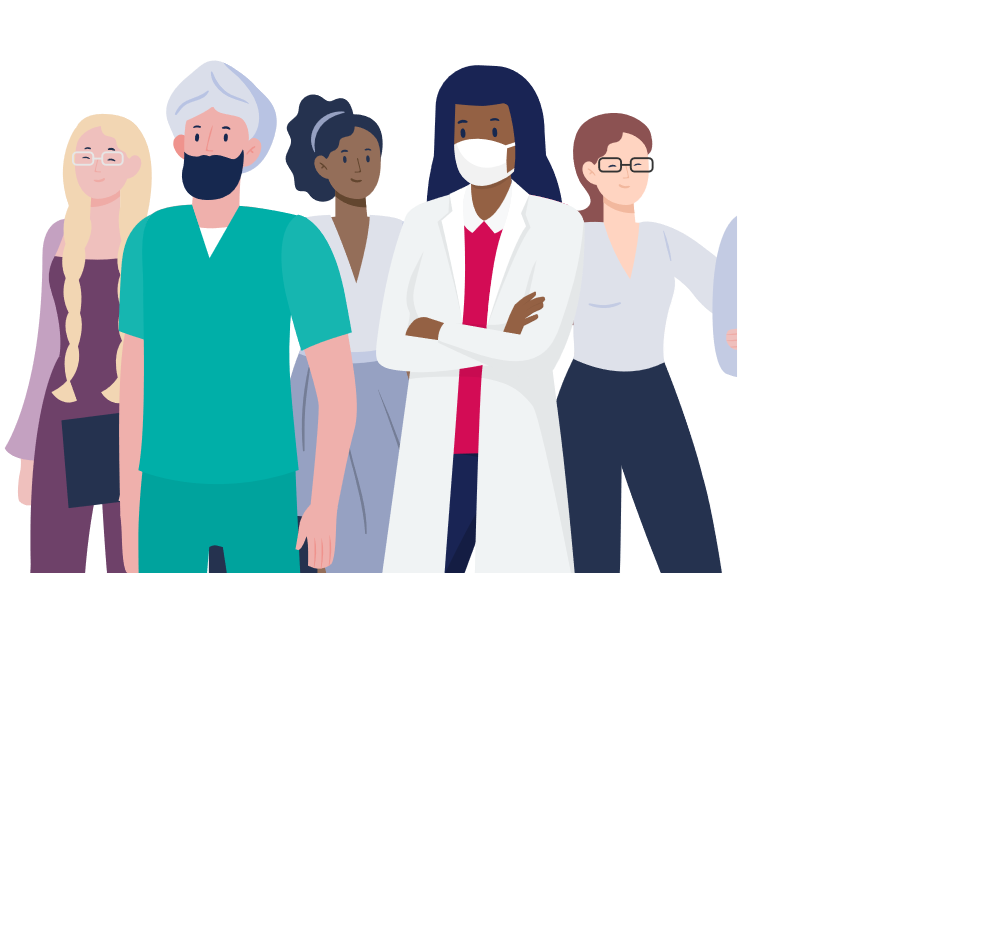 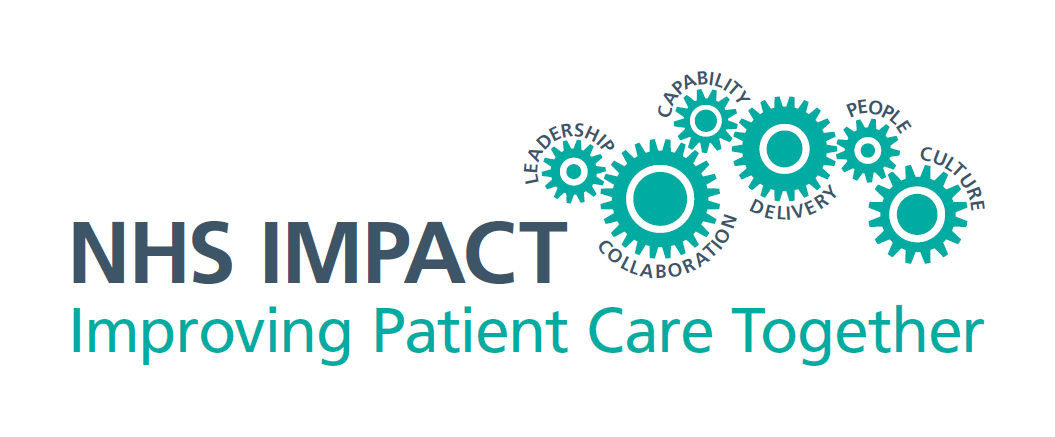 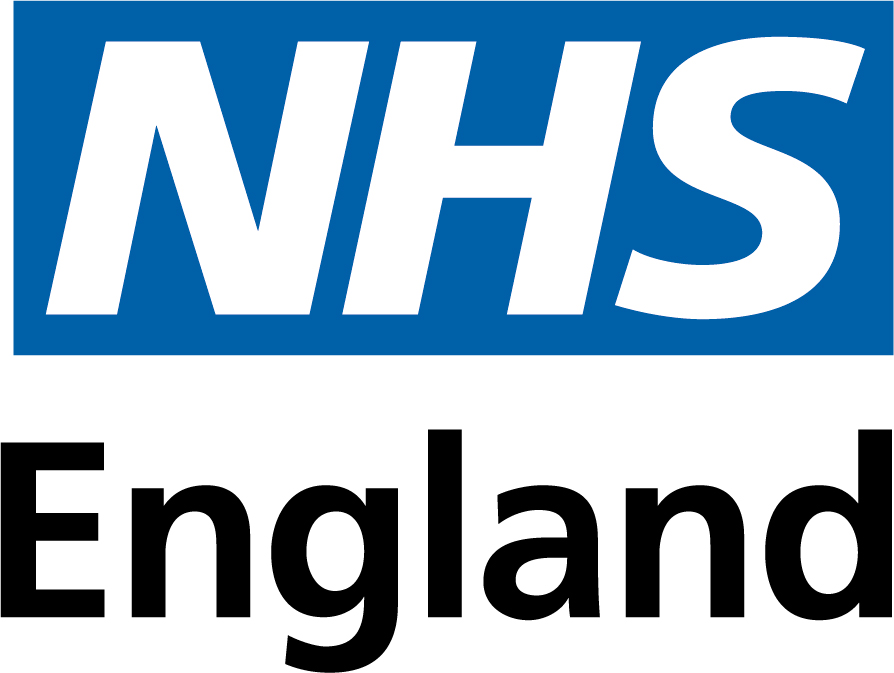 This session:
What is NHS Impact and what is it for?

What do we need to do to transform community based services?
 How can NHS Impact help us do this?
The Delivery and Continuous Improvement Review
Every NHS provider that has achieved a rating of “outstanding” from the CQC has a systematic approach improvement…and the best healthcare organisations in the world all do this.

NHS Impact was launched to help this happen everywhere across the NHS
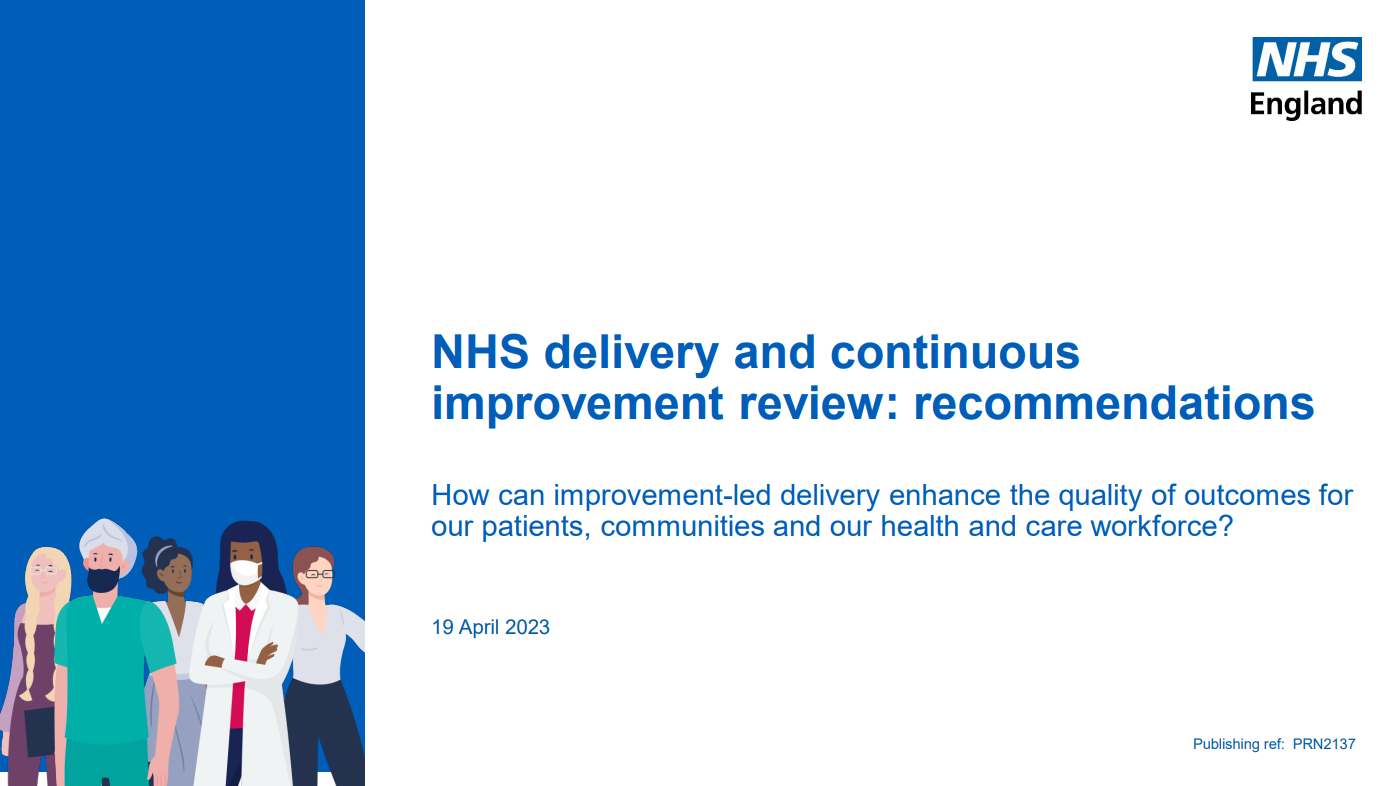 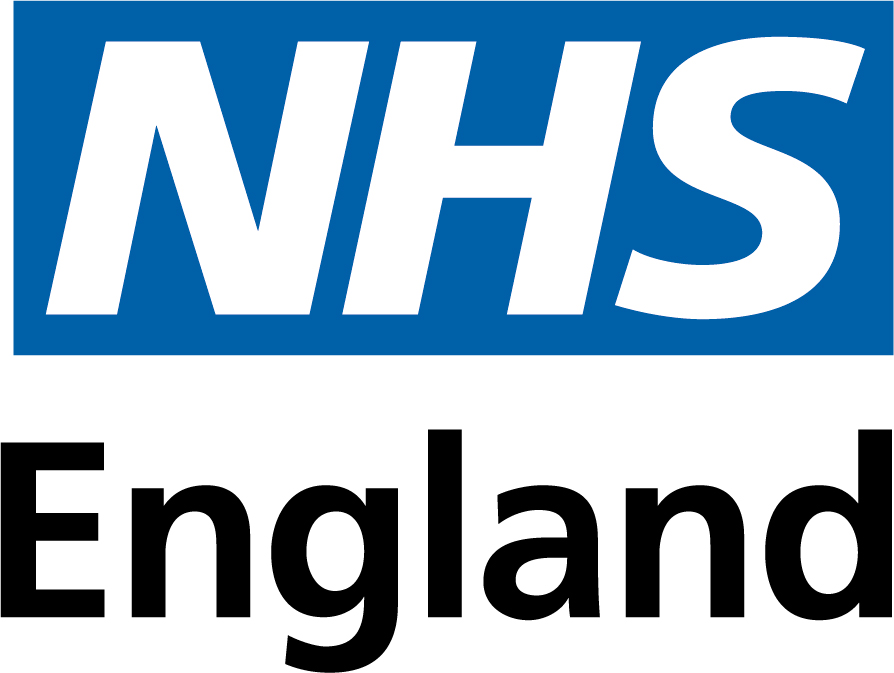 NHS Impact ‘Improving Patient Care Together’
NHS Impact is not :
A single way of doing improvement that everyone must use
Just “yet another NHS national programme”
Only for the NHS
It is :
A  movement that aims to support improvement locally, regionally and nationally
It does this by helping organisations and places develop “ the DNA of an improvement culture”
For the NHS and all its partners and the patients and communities we serve
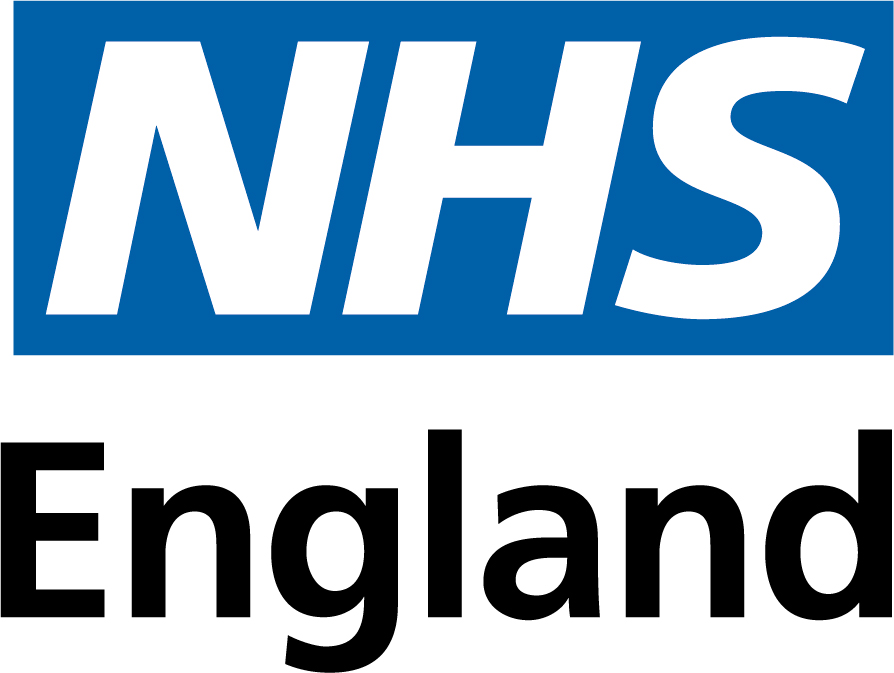 NHS Impact ‘Improving Patient Care Together’
Five components form the ‘DNA’ of all evidence-based improvement methods:
Building a shared purpose and vision
Investing in people and culture 
Developing leadership behaviours 
Building improvement capability and capacity 
Embedding improvement into management systems and processes
NHS Impact ‘Improving Patient Care Together’
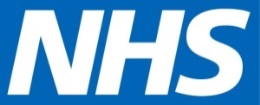 Create a vision and shared purpose in an inclusive and transparent way ensuring meaningful input from all, including those with lived experience. Involve communities and people with lived experience as partners in the design of the vision and shared purpose.
Find ways to ensure the vision and shared purpose are lived everyday by its people and are underpinned by core values. 
Ensure all improvement work is focussed on the shared purpose and vision and question any work which does not align to these.
Understand current leadership styles and approaches through board development sessions identifying strengths and gaps for each individual and as a team.
Create leadership stability and continuity of approach 
Support leaders across the system to live and breathe the values and behaviours of the organisation and hold leaders to account for behaviours, not just improvement outcomes 
Clearly agree and outline the support which is in place for people to improve their own services
Identify or create an improvement methodology to use across your entire organisation, ensuring a local and systemic way of practising improvement.
Give all people access to improvement training and support, so that everyone can run improvement projects and continuously improve their daily work
Determine how success will be measured at an early stage, use appropriate tools and frameworks, and include feedback from people working at the point of care and people with lived experience
To establish and sustain an effective management system requires a system and providers to have developed, or at least be developing, all the other four components. 
Put systems in place to identify and monitor early warning signs and quality risks with clear processes of how to respond to these.
Set up the management system as a way of operating that enables ongoing continuous improvement of access, quality, experience, and outcomes.
Engage with people who work in healthcare roles and organisations and those with lived experience to design and implement the improvements based on what matters to them.
Facilitate opportunities for people to visit other systems and organisations to understand different ways of operating and different organisational cultures.
Invest and support people to understand and own their work enabling them to make improvements on their day-to-day operations.
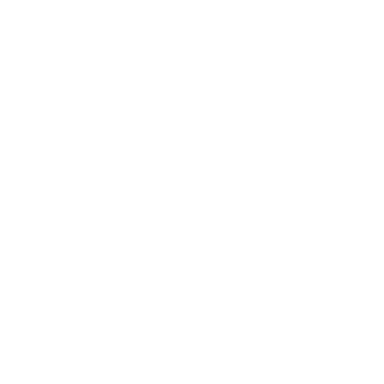 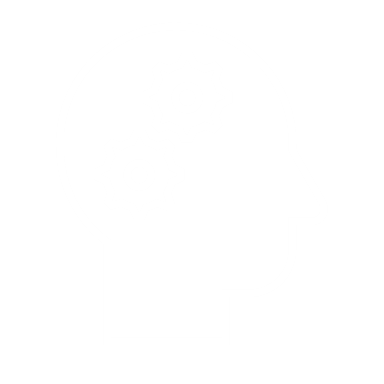 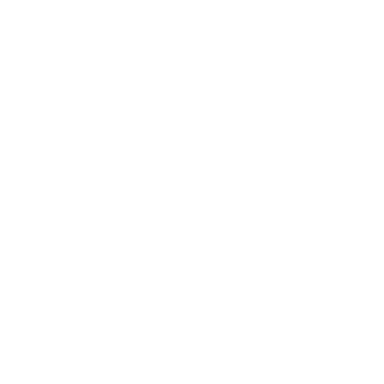 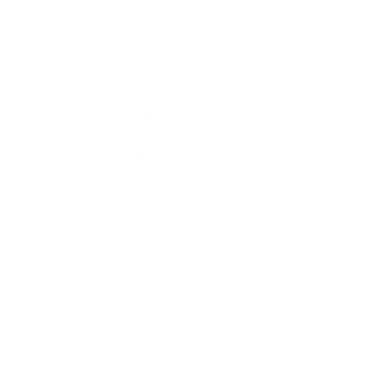 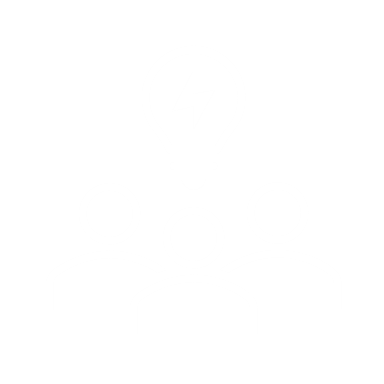 Investing in People and Culture
Developing Leadership Behaviours
Building Improvement Capability and Capacity
Embedding into Management Systems and Processes
Building a shared purpose and vision
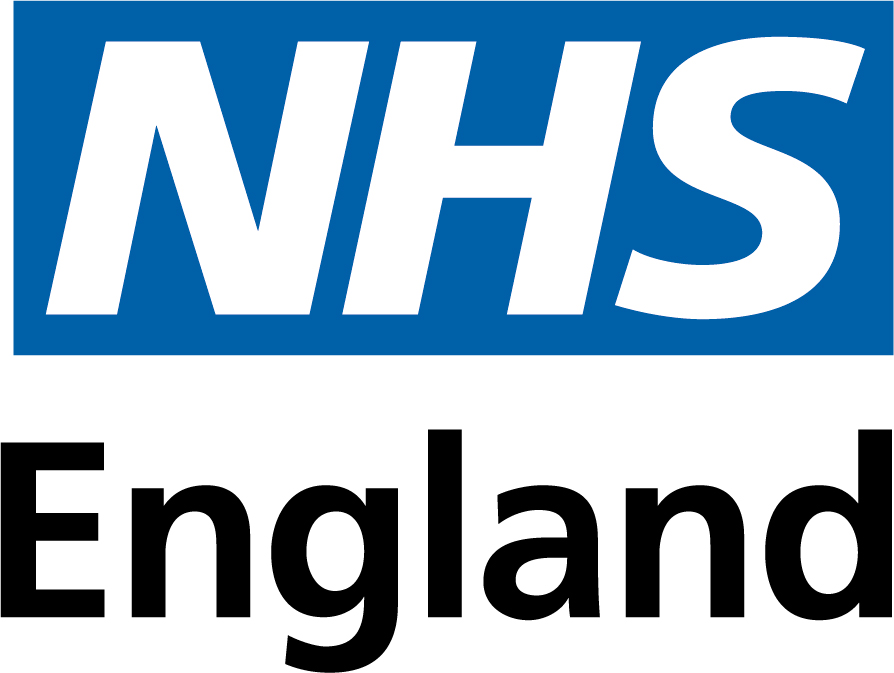 NHS Impact …our long term goals…
Every provider, place and ICS will have their own culture and system for improvement… every staff member will improve the work they do every day.
We will combine the small steps of continuous improvement with the big leaps of radical transformation.
All improvement work will be powered by people with lived experience and by communities
We will deliver improvements in all the ‘Quadruple Aim’ measures locally and nationally.
Quadruple Aim
A framework for thinking and a compass to guide us
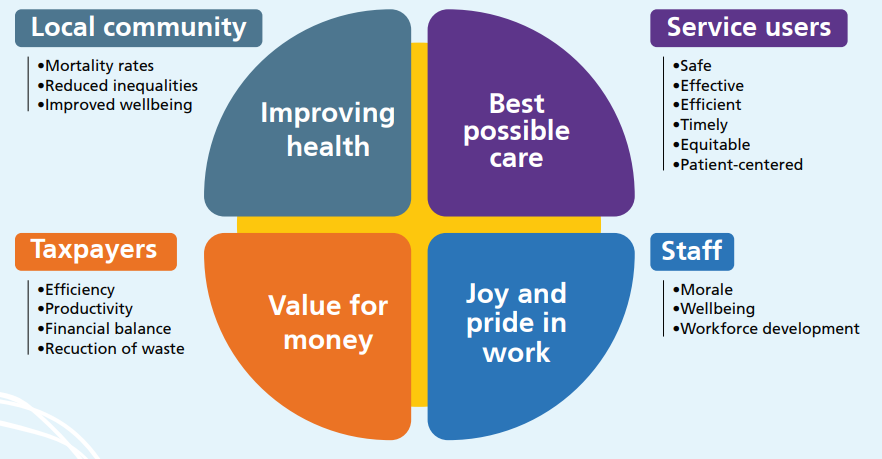 Colleagues
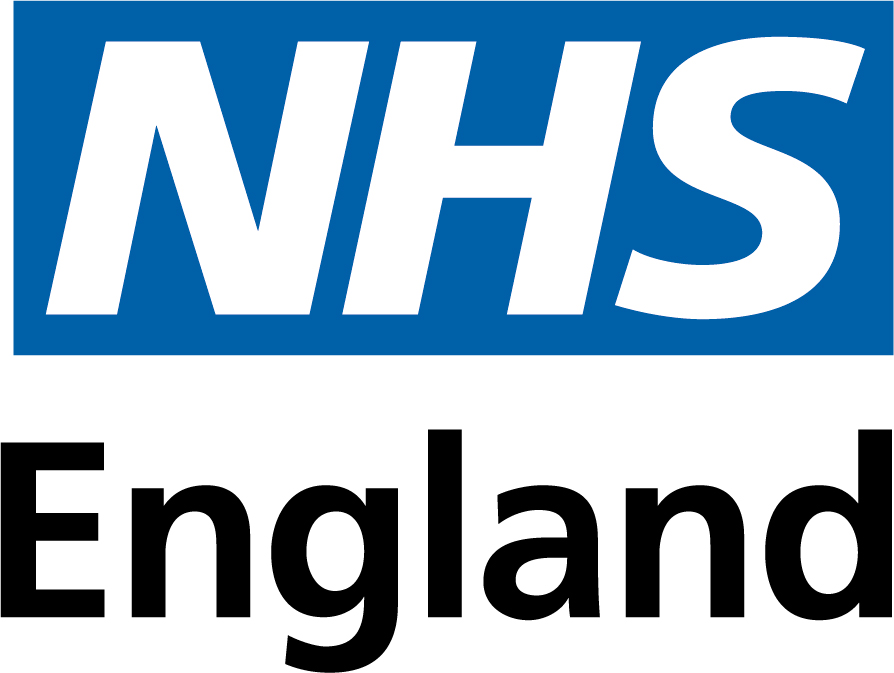 Making Community centred care a reality
Root the work in a deep understanding of place….its history, culture, diversity, needs and strengths.
Develop truly joined up teams to deliver services ….”sharing the milk”
Listen to communities and work together to reshape services and make improvements…small steps and big leaps
Make the connections….housing, education, jobs, public amenities, crime and safety
Get “back upstream…and stop people falling in the river in the first place”
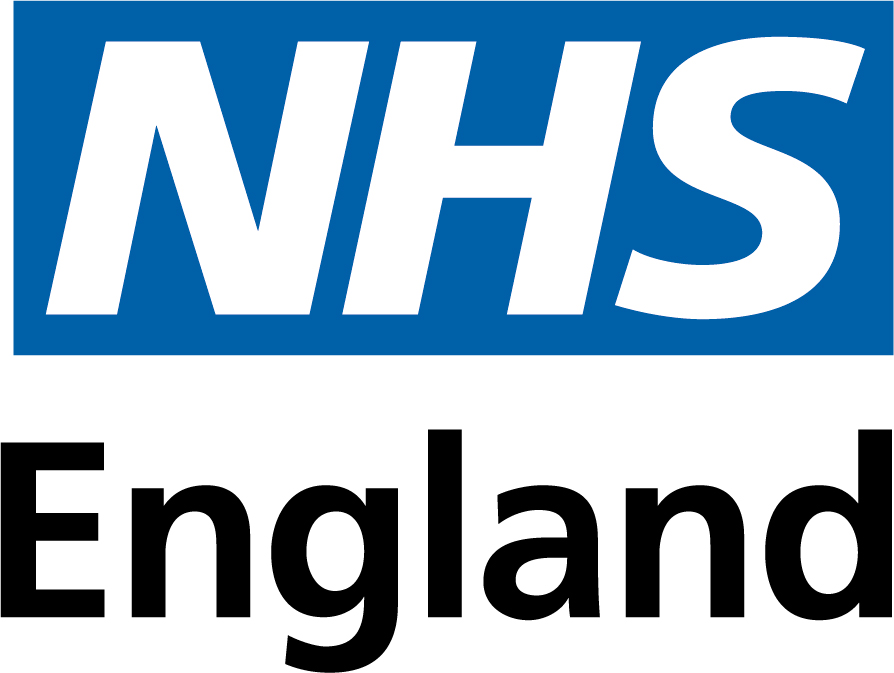 How can NHS Impact help ?
Create a truly shared purpose and vision….across all partners in the place
Invest in developing colleagues from all partners together as place based teams
Develop system leaders….at all levels
Use a wide range of improvement approaches…. ‘ABCD’, design methods, population health improvement tools, community engagement
Embed this in all partnership arrangements and in daily work
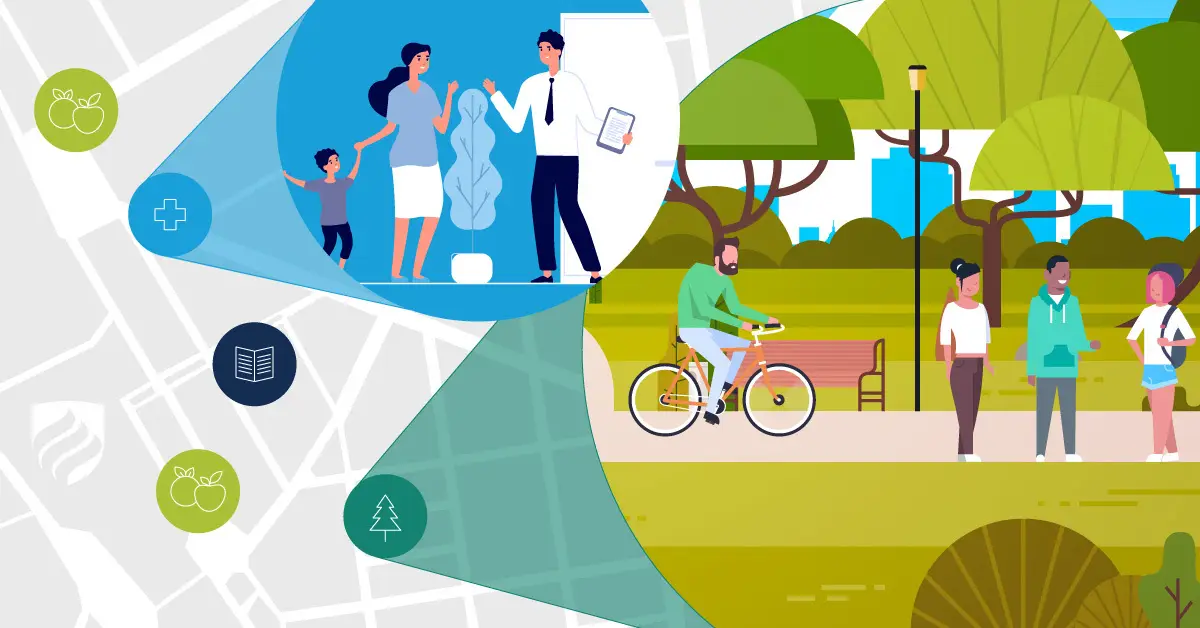 NHS Impact and L&SCAndrea Stewart and Liz Huntbach
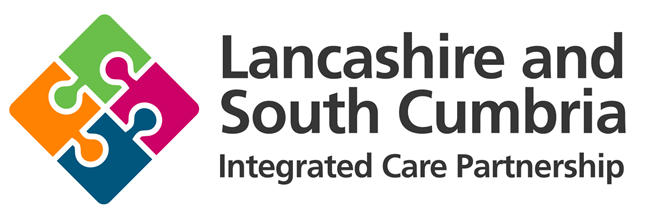 How will we use NHS Impact to support and accelerate community transformation?
Each of the tables has been allocated one of the NHS Impact themes to consider
The purpose of this exercise is to think about how  can we use the NHS Impact framework to ensure that our community transformation programme makes a real difference for citizens, reducing inequalities and inequities:
To ensure maximum participation we will divide the time between individual, pairs and table discussion time

How could the NHS Impact theme be used  to support 
	and accelerate delivery of community transformation  
	(2 mins individual thinking)
Share your ideas with a partner (6 mins in pairs)
Share your ideas and discuss as a table 
	(20 mins)
Agree 3 things we can commit to do differently 
	(10 mins)
Facilitators capture outputs from the table
Feedback will be collated and displayed for the afternoon session
NHS Impact Themes
Building a shared vision and purpose  
Investing in people and culture
Developing leadership behaviours  
Building Improvement capability and capacity 
Embedding improvement into management systems and processes
How will we use NHS Impact to support and accelerate community transformation?
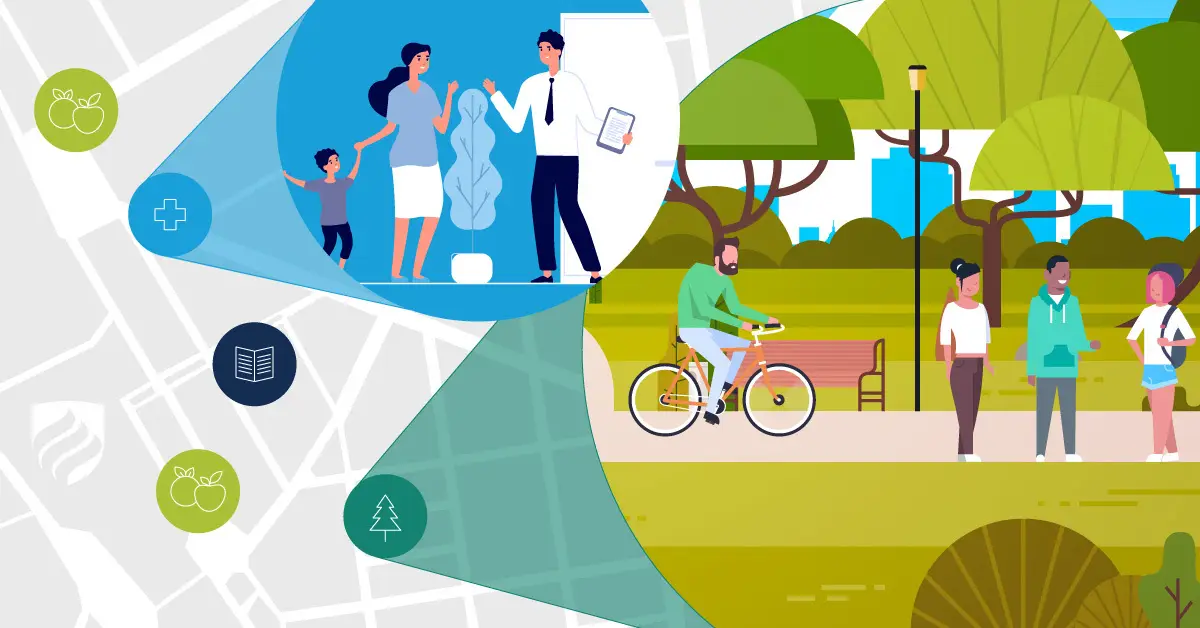 Our Delivery PlansDavid Fillingham and Louise Taylor
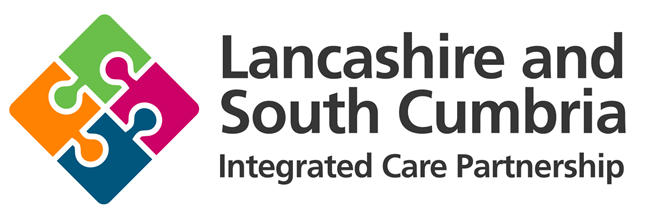 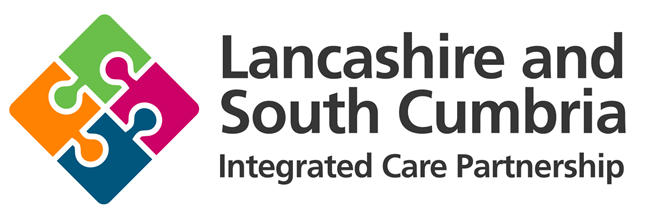 Our Delivery Plans
52
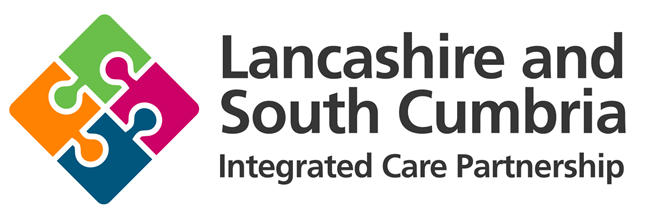 Lunch
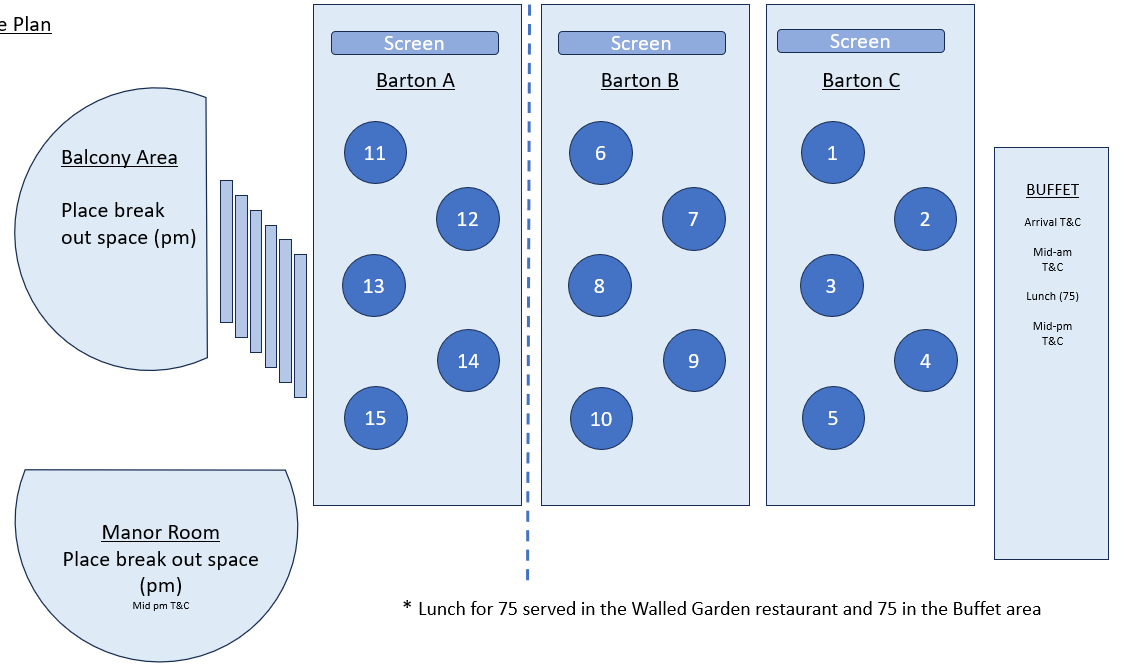 Tables  1 – 8  	Buffet

Tables 9 – 15 	Walled Garden restaurant
53
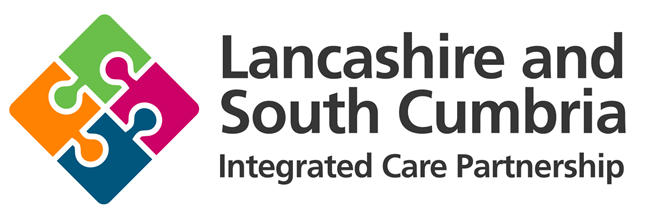 Room Configuration
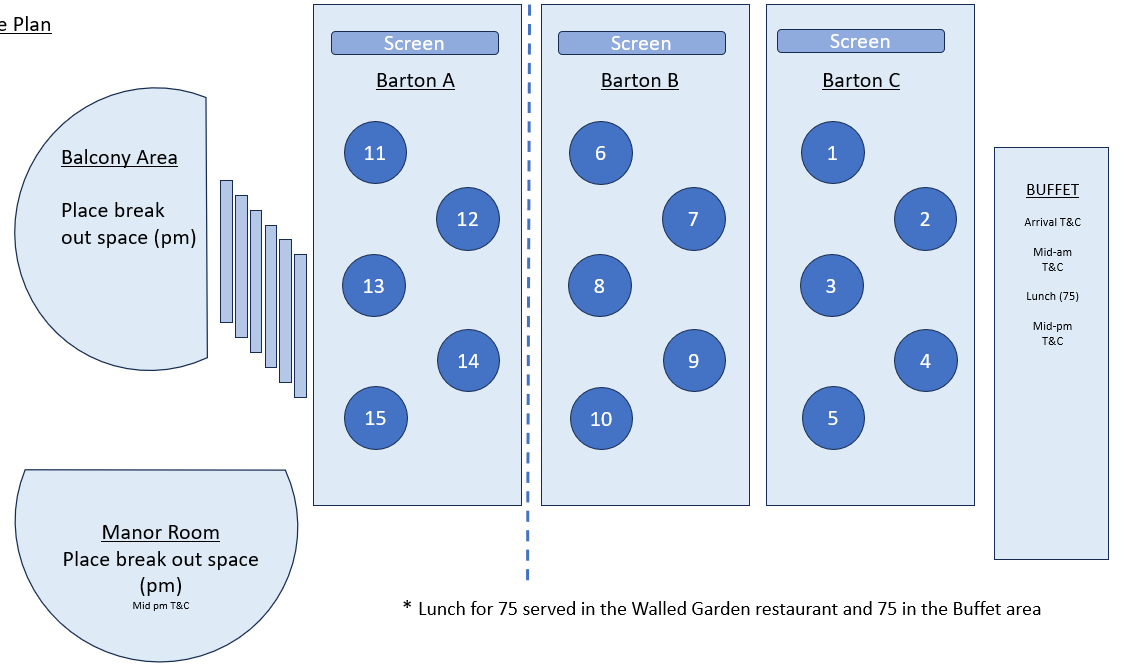 North Lancashire – 1, 2 & 3

East Lancashire – 4 & 5

Central Lancashire – 6 & 7

Blackpool – 11, 12 & half of table 13 

BwD – 9 & 10 (move to Manor Room for afternoon activity)

South Cumbria – half of table 13, tables 14 & 15 (move to Balcony area for afternoon activity)
54
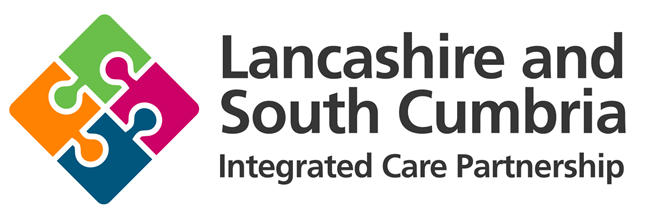 Accelerating Place Plans - Feedback
Lancashire (North) - Heather Woodhouse
Lancashire (Central) - Sarah James
Lancashire (East) - Jackie Moran
Blackburn with Darwen - Claire Richardson
South Cumbria - Nathan Hearn
Blackpool - Karen Smith
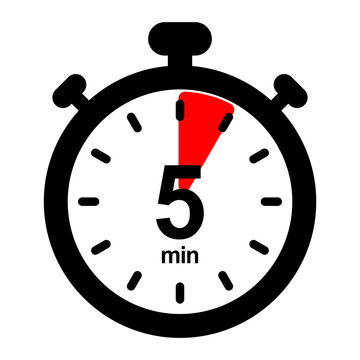 55
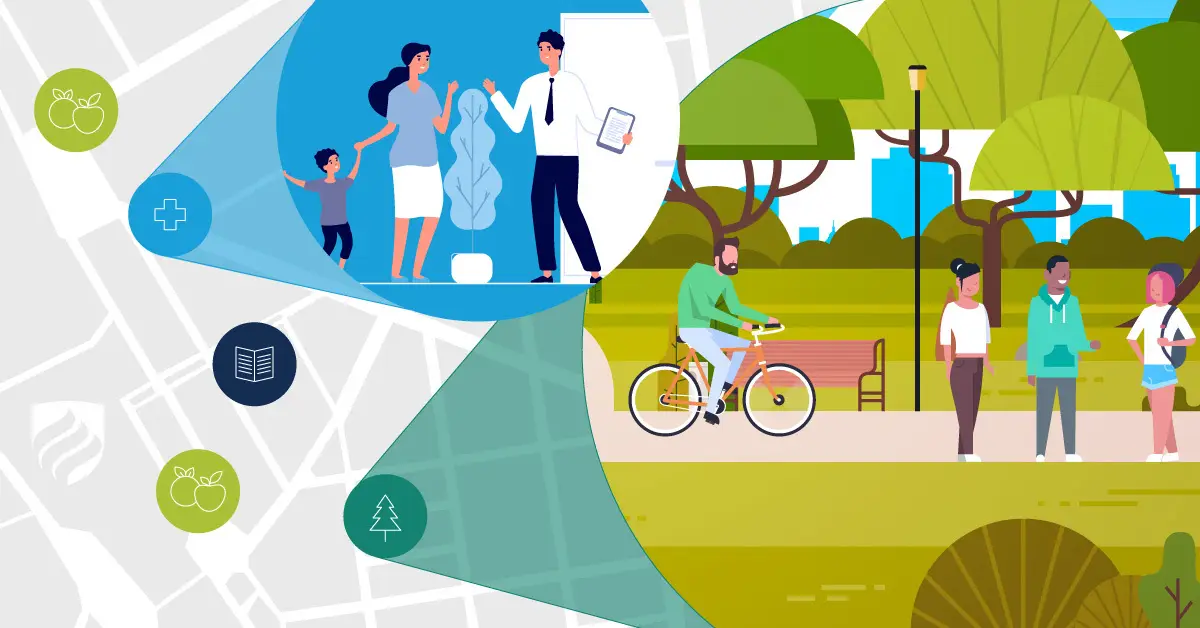 Reflections and Wrap-upTony McDonald, Louise Taylor, Hamad Saleem, and Sarah O’Brien
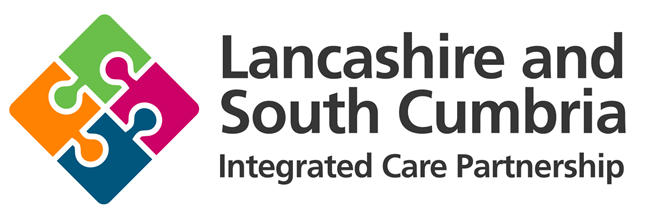 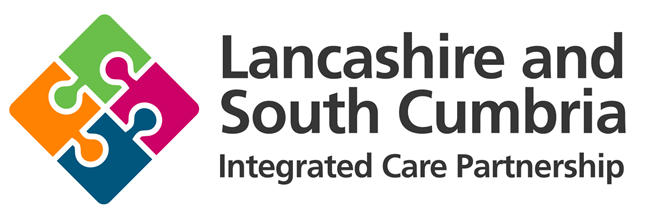 Feedback & Reflections
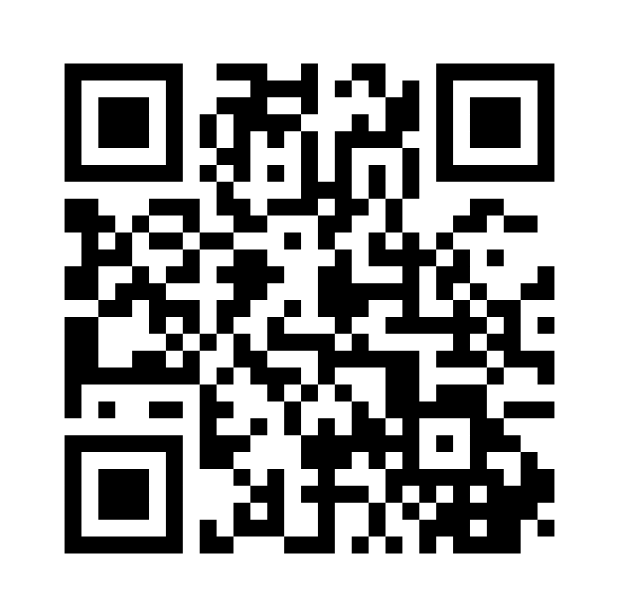 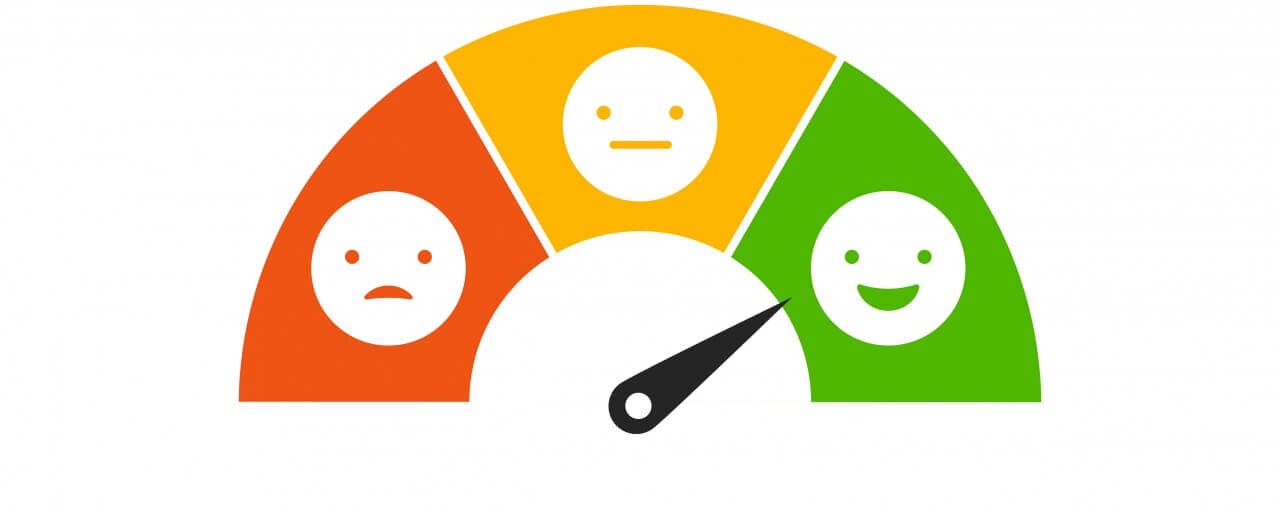 Please scan the QR code or follow the link sent to your email address today
57